Speaking and Listening
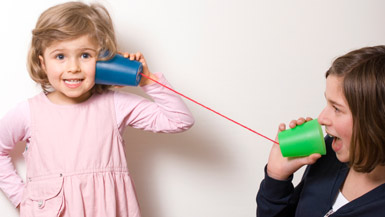 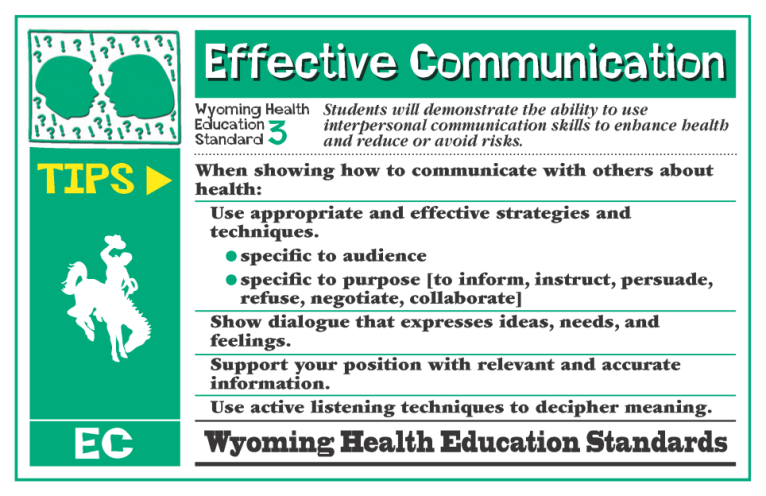 WY HE 12.3.7  Delineate a speaker’s health argument and specific claims, distinguishing health claims that are supported by reasons and evidence from health claims that are not supported by reasons and evidence.
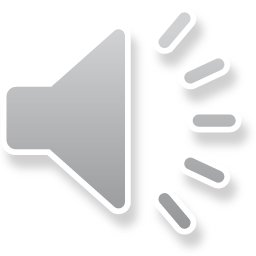 ©Tami Benham Deal, PED; benham@uwyo.edu
Speaking and Listening
http://www.ted.com
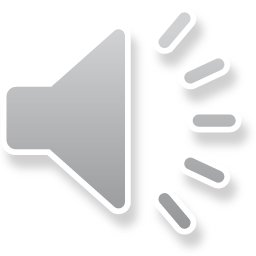 ©Tami Benham Deal, PED; benham@uwyo.edu
Transforming Physical and Health Education to Meet the Needs of 21st Century Learners
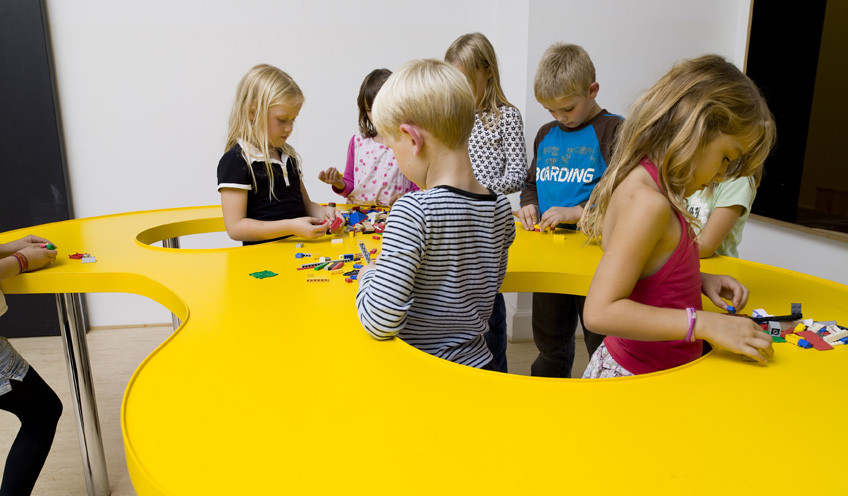 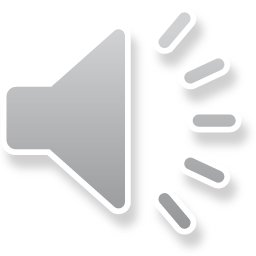 ©Tami Benham Deal, PED; benham@uwyo.edu
Aligning Standards and Assessment
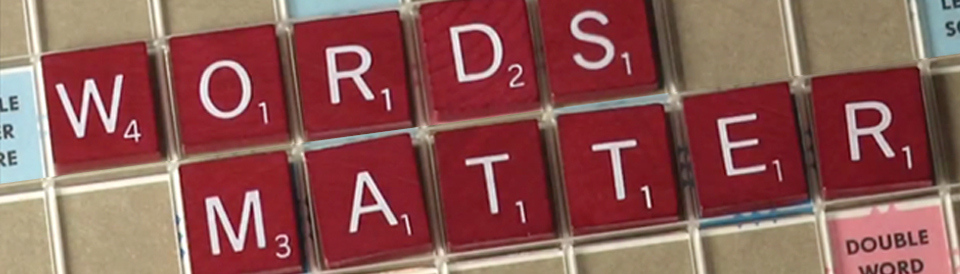 Regional Workshops on Aligning 2012 WY Health Education Standards and Assessment to Common Core Standards in ELA and Literacy in History/Social Students, Science and Technical Subjects

Contact Tami Benham Deal (benham@uwyo.edu) for more details.
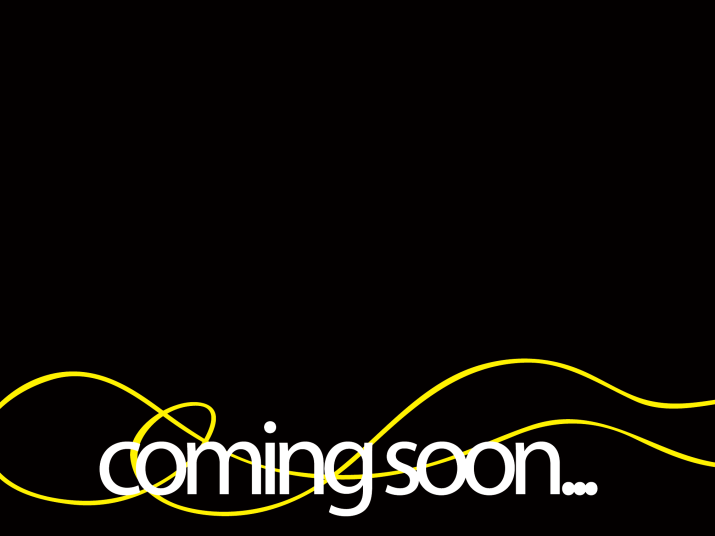 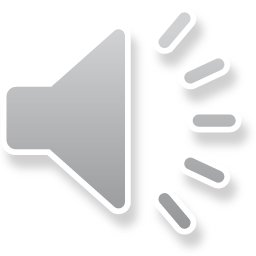 ©Tami Benham Deal, PED; benham@uwyo.edu
Changes in the Wind!
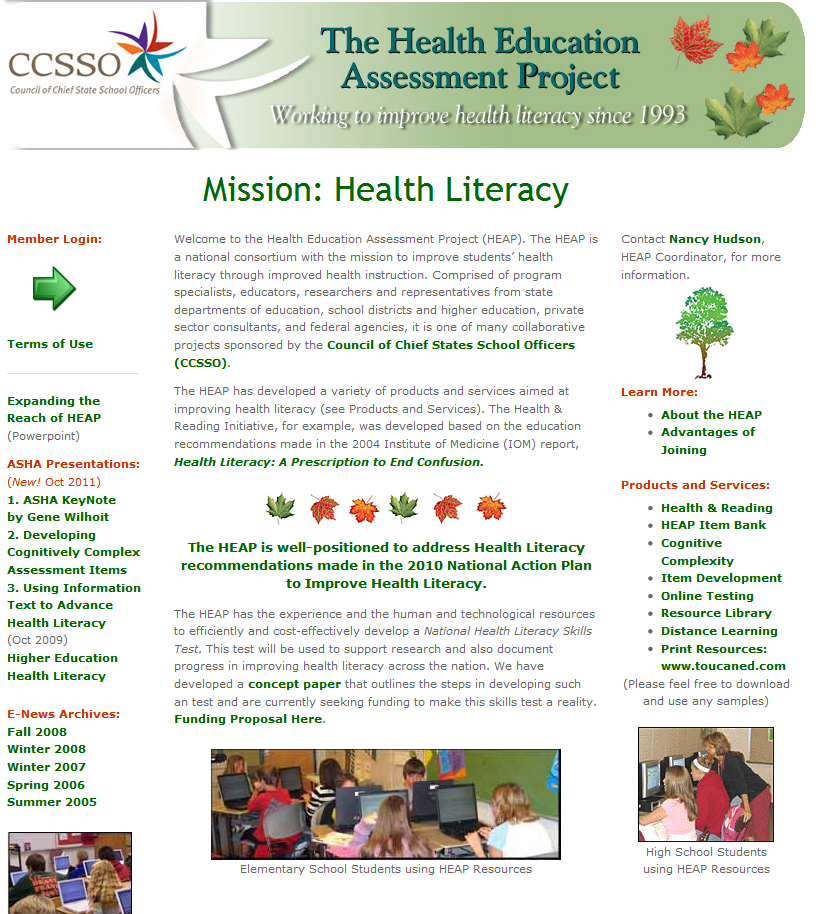 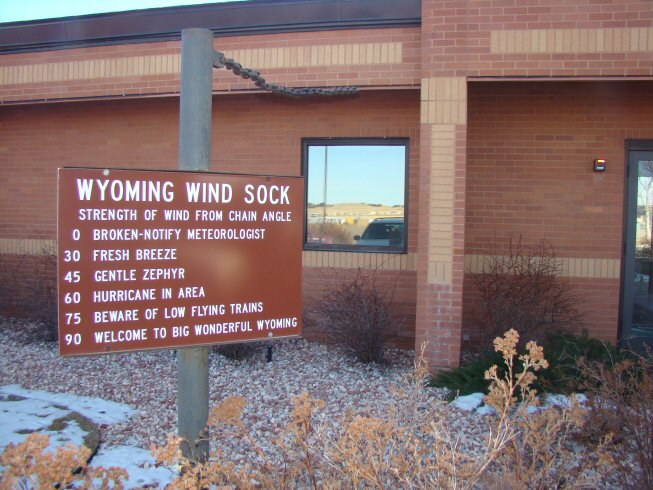 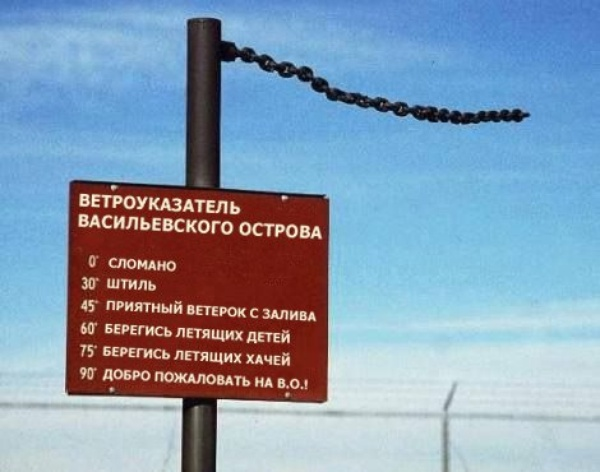 http://www.scassheap.org/
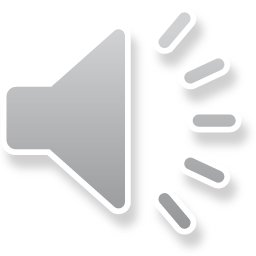 ©Tami Benham Deal, PED; benham@uwyo.edu
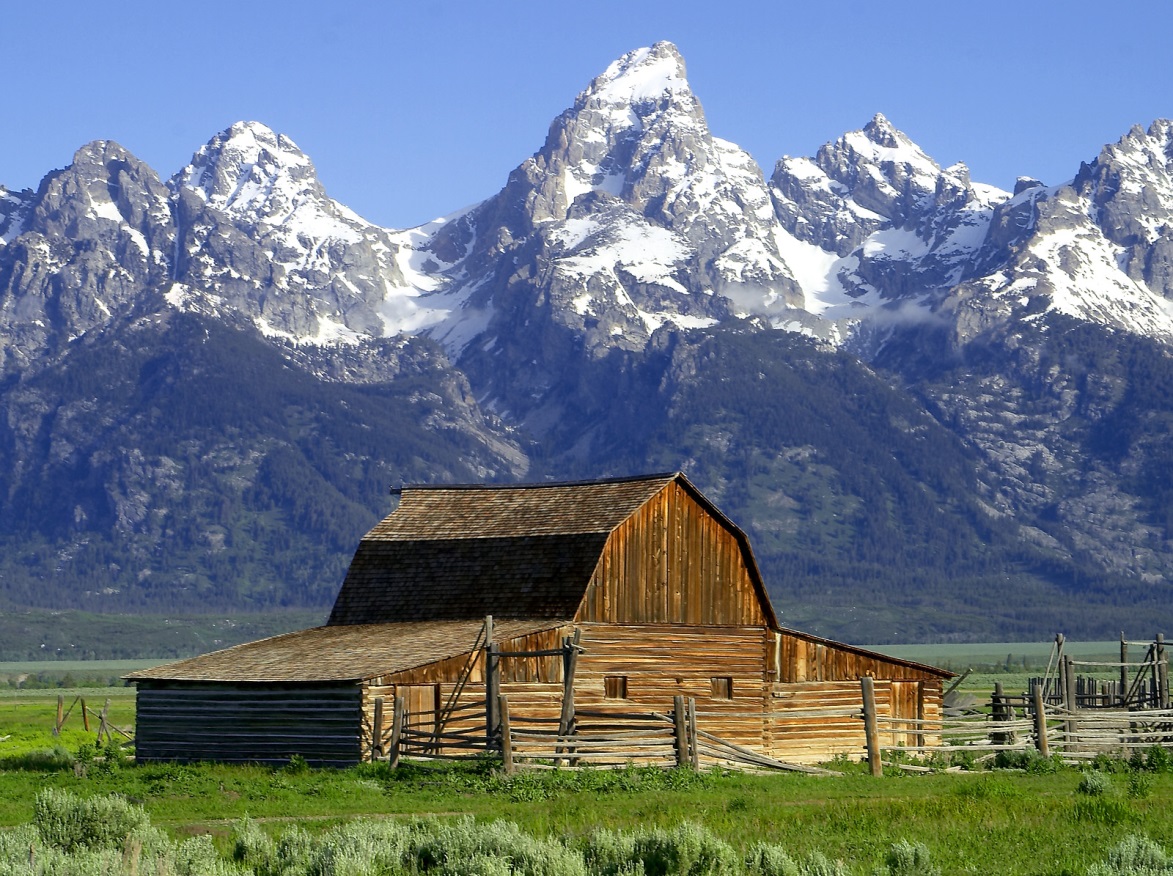 Tami Benham Deal, PED
Division of Kinesiology and Health
University of Wyoming
Laramie, WY
307-766-4284
benham@uwyo.edu
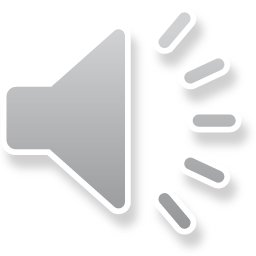 ©Tami Benham Deal, PED; benham@uwyo.edu